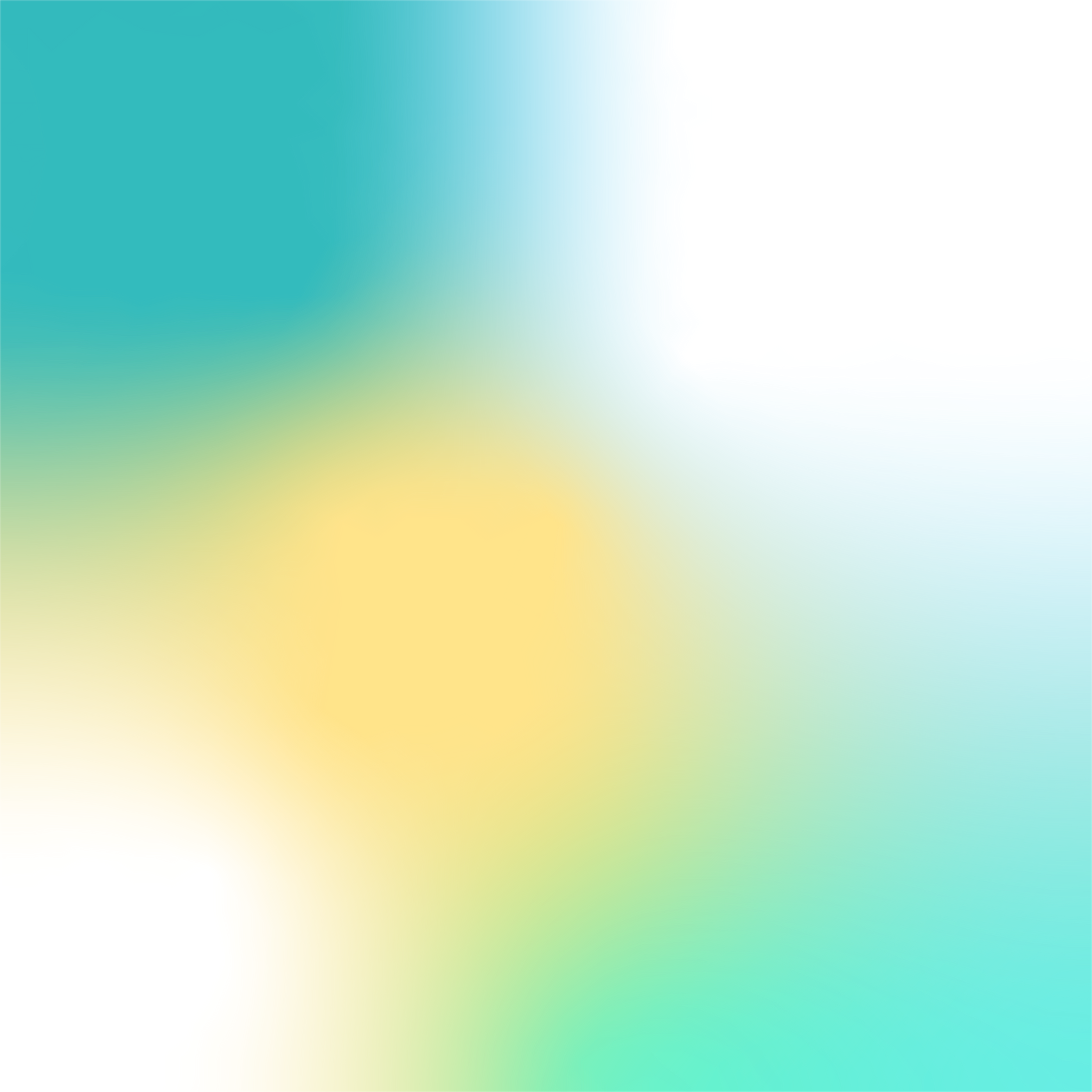 LA SEGURIDAD DE INTERNET
LA TEORÍA DE LOS AUTOMATAS
1949
LA IDEA DE LA RED DE PAUL BARAN
1960
LA TEORIA DEL CAMBIO DE PAQUETES
1968
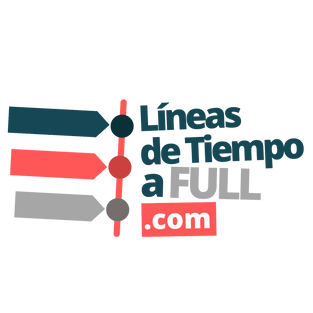 EL PRIMER MENSAJE APRANET
1969
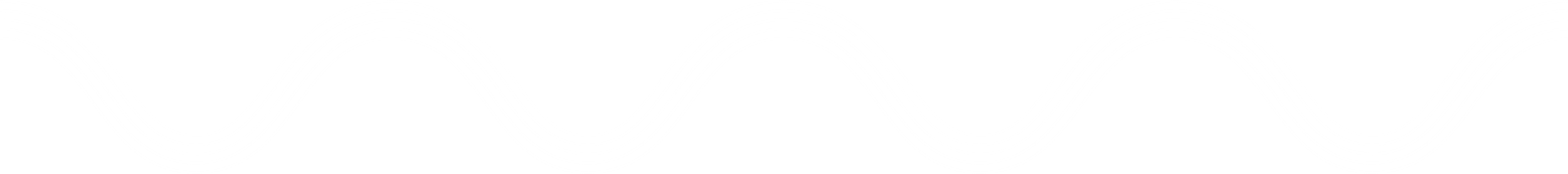 EL PRIMER VIRUS INFORMÁTICO
1971
LAS PRIMERAS AMENAZAS A LA SEGURIDAD DE LA RED
1973
EL PRIMER CIFRADO DE LA RED
1978
1981
EL VIRUS ELK CLONER
1983
EL PROTOCOLO TCP/IP
LA LEY DE FRAUDE Y ABUSO CIBERNÉTICO
1986
LA PRIMERA ELIMINACIÓN DE UN VIRUS INFORMÁTICO EN ESTADO SALVAJE
1987
WWW.ELORGANIZADORGRÁFICO.COM
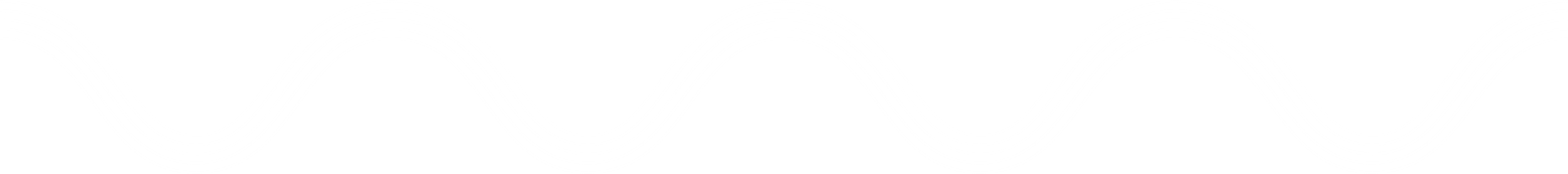